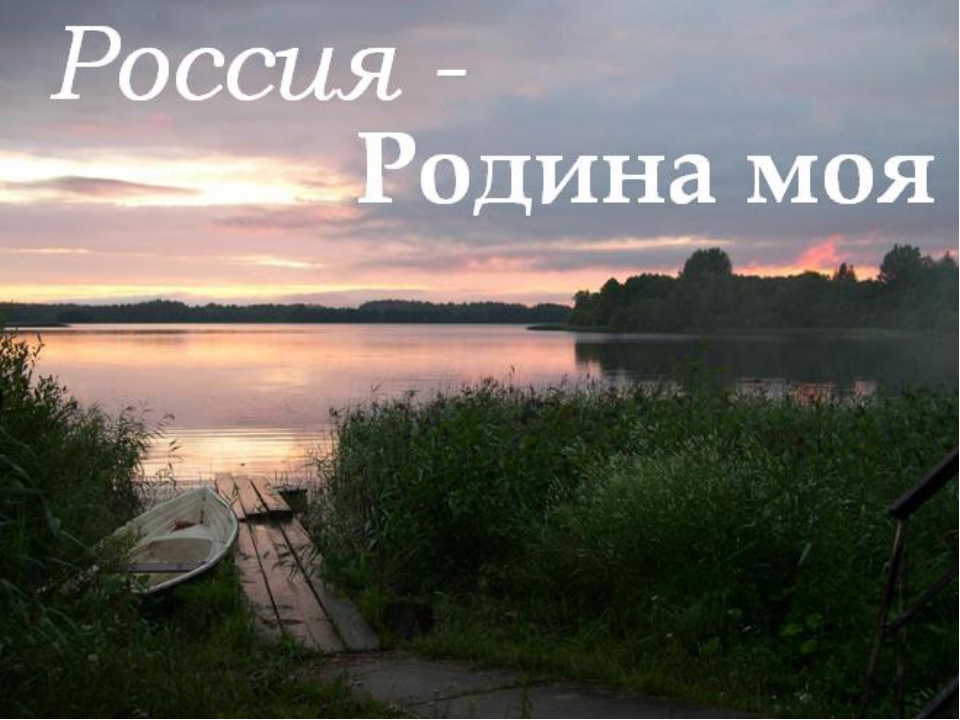 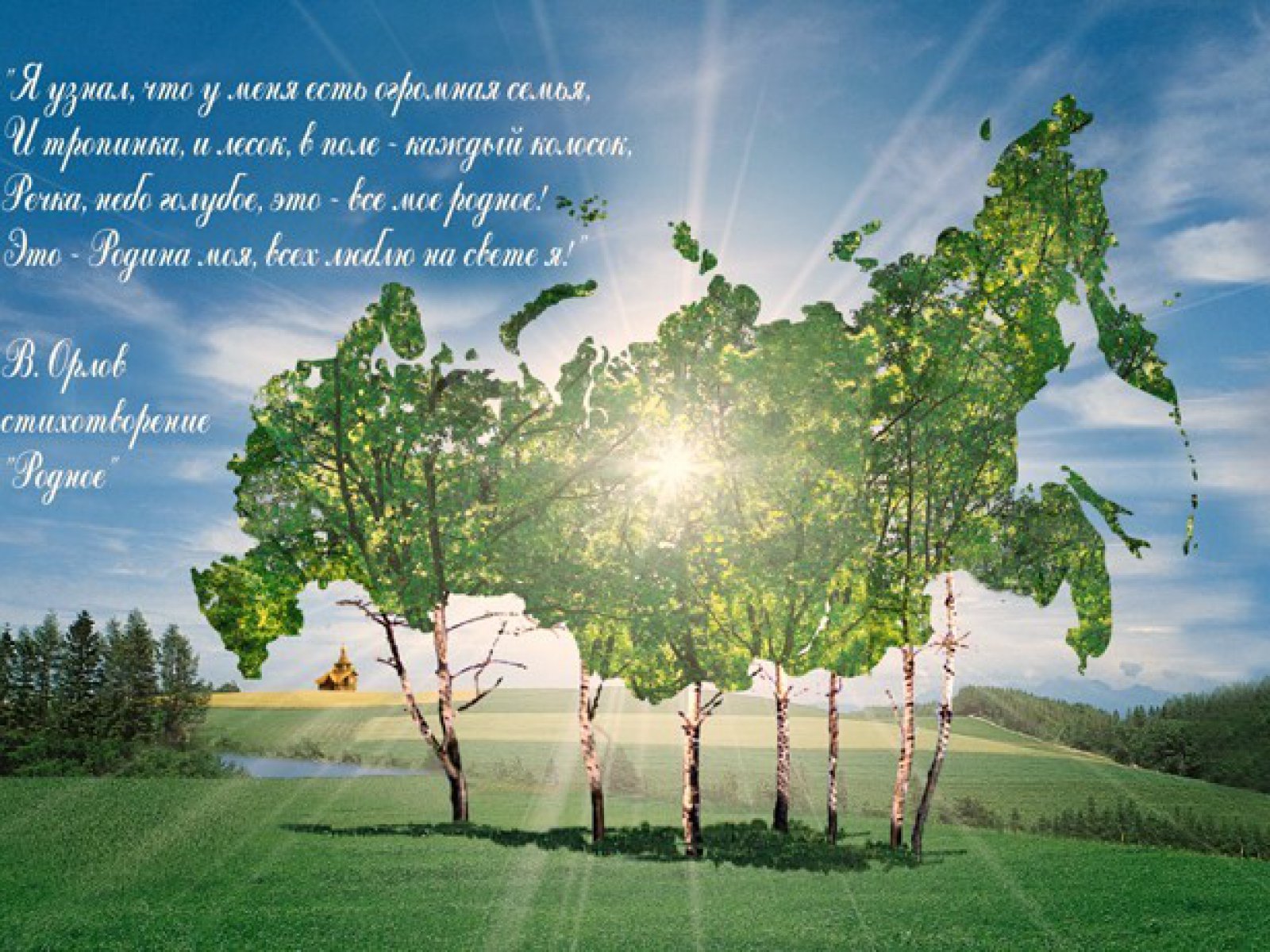 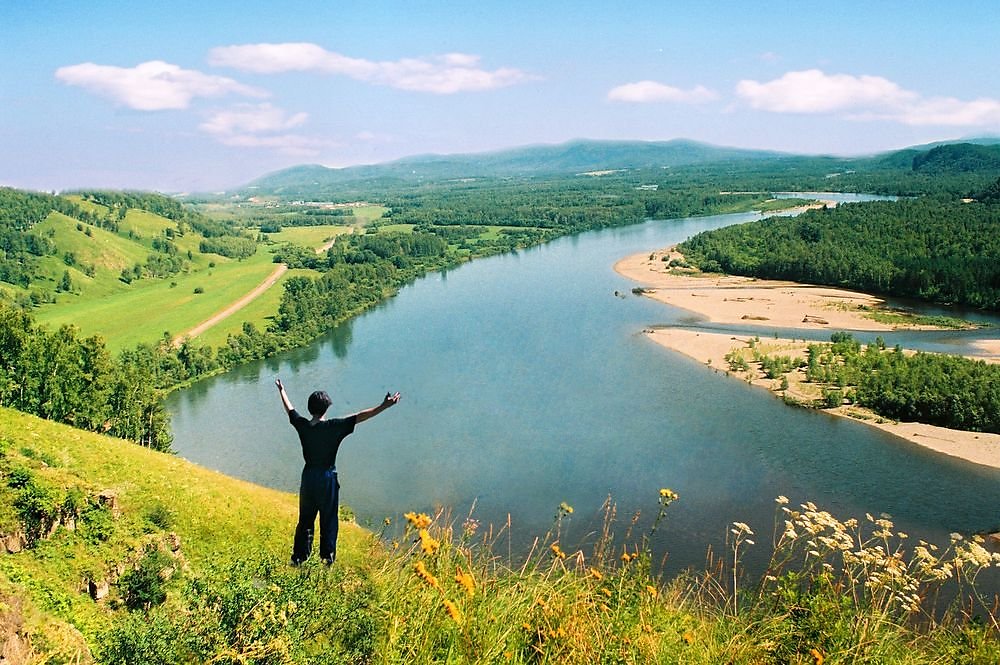 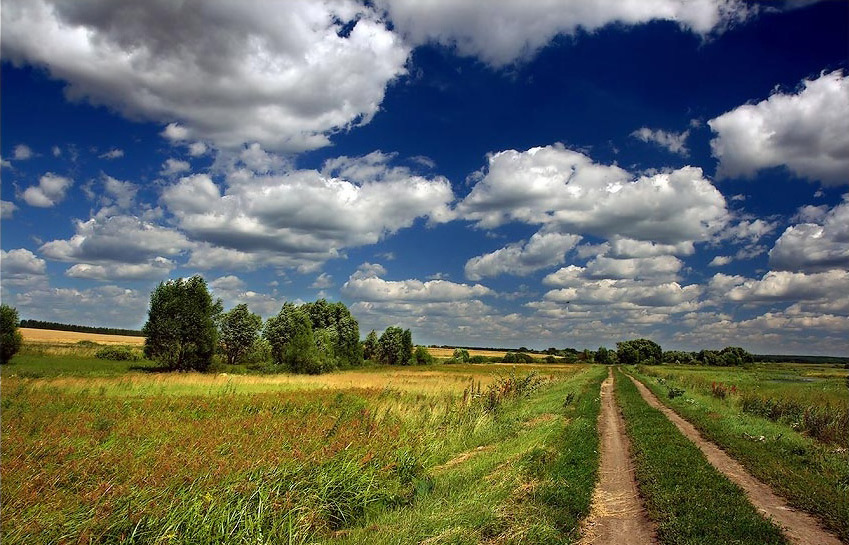 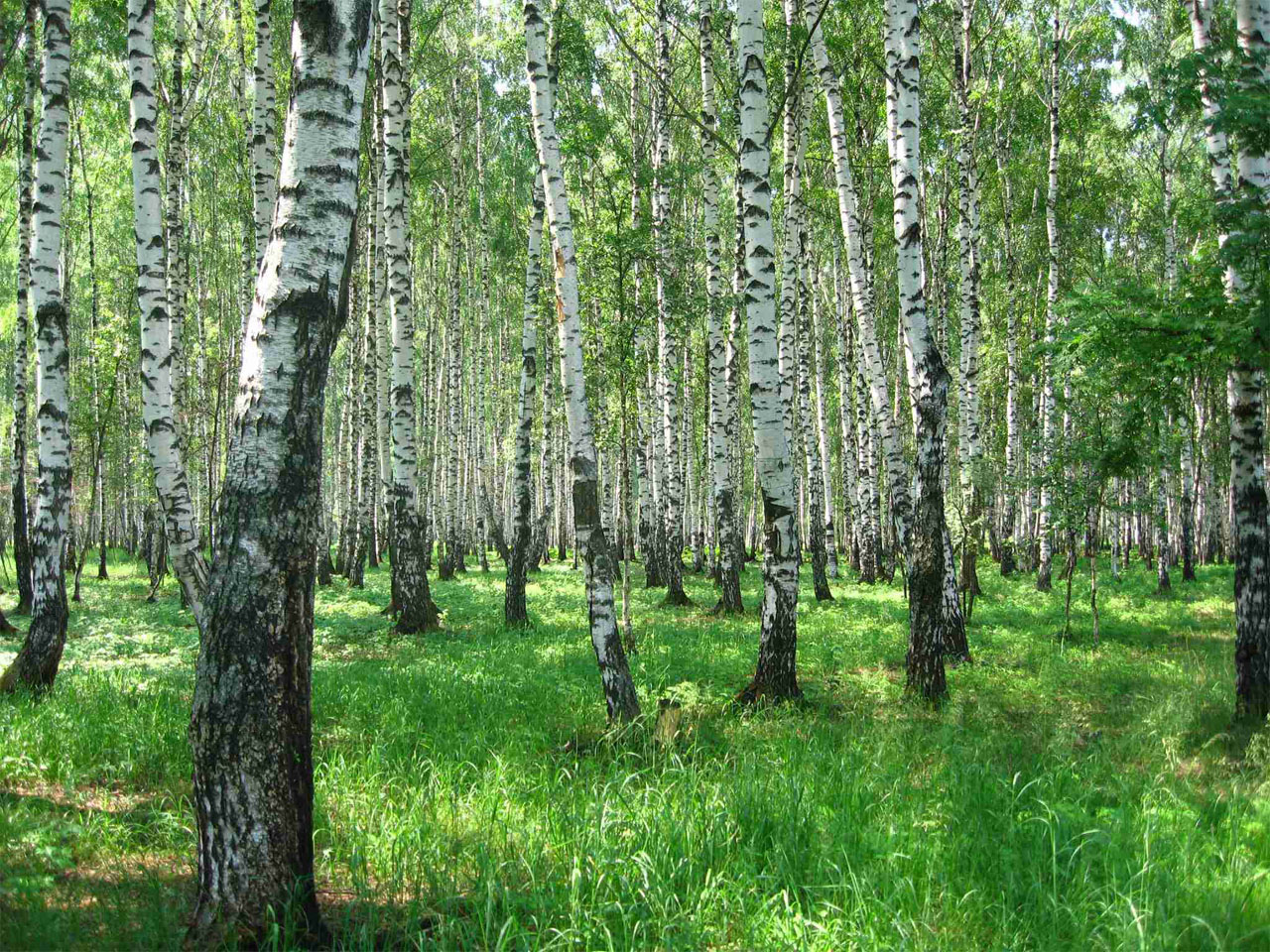 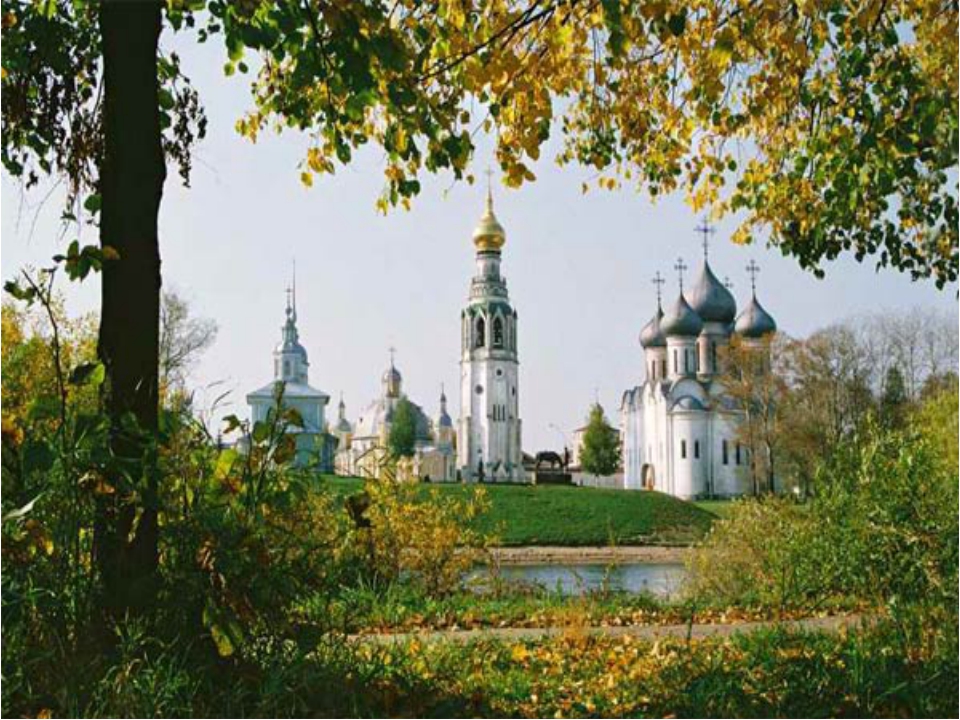 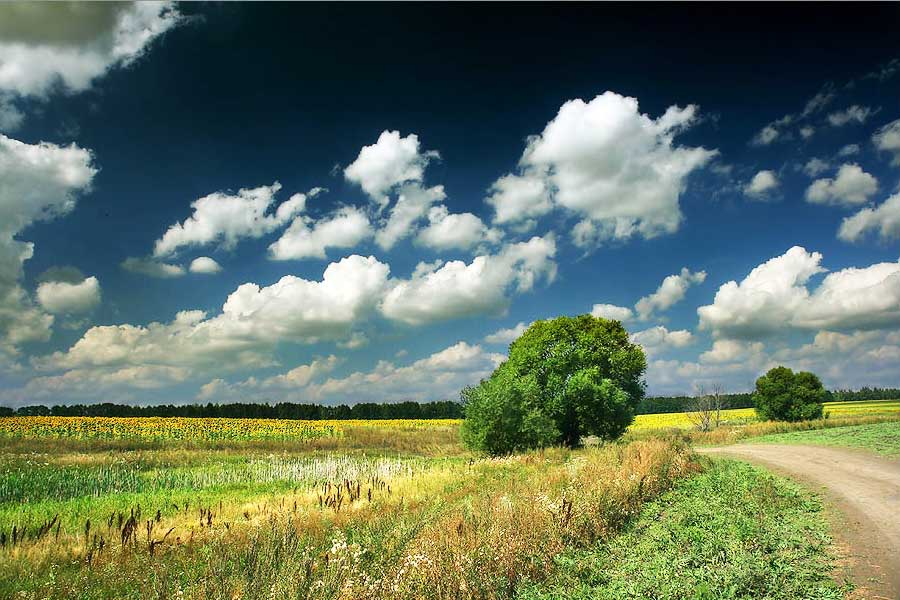 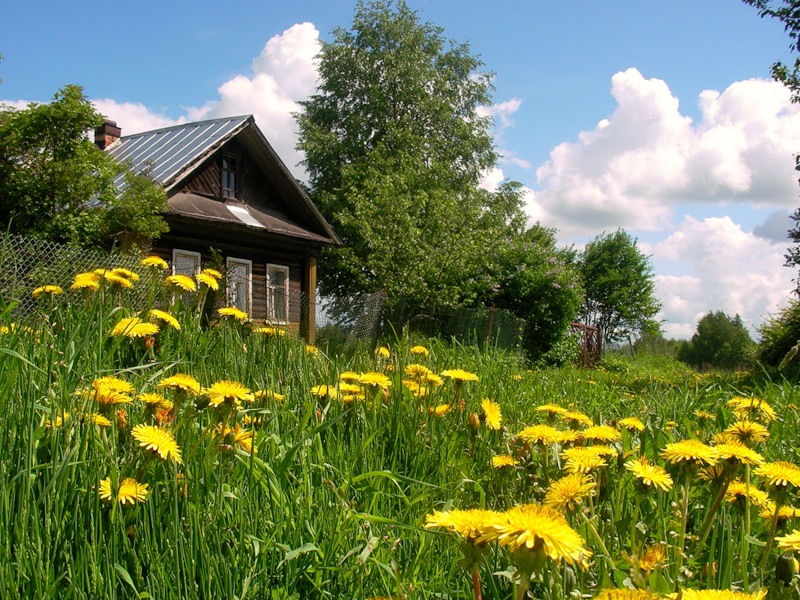 Что мы Родиной зовём?                                И берёзки, вдоль которых
Дом, где мы с тобой живём,                          Рядом с мамой мы идём.
Что мы Родиной зовём?       Наши праздники и песни,
Поле с тонким колоском,      Тёплый вечер за окном.
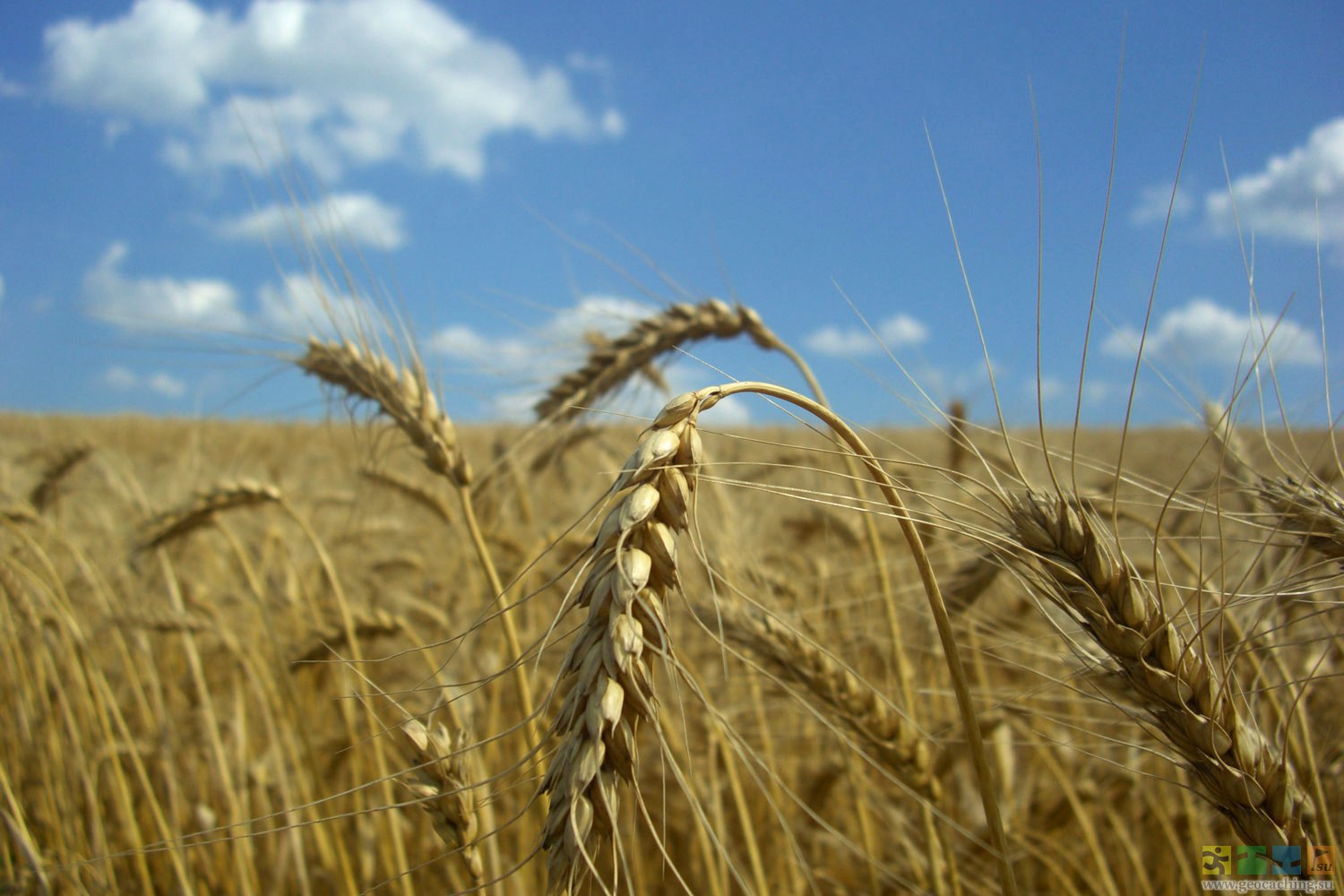 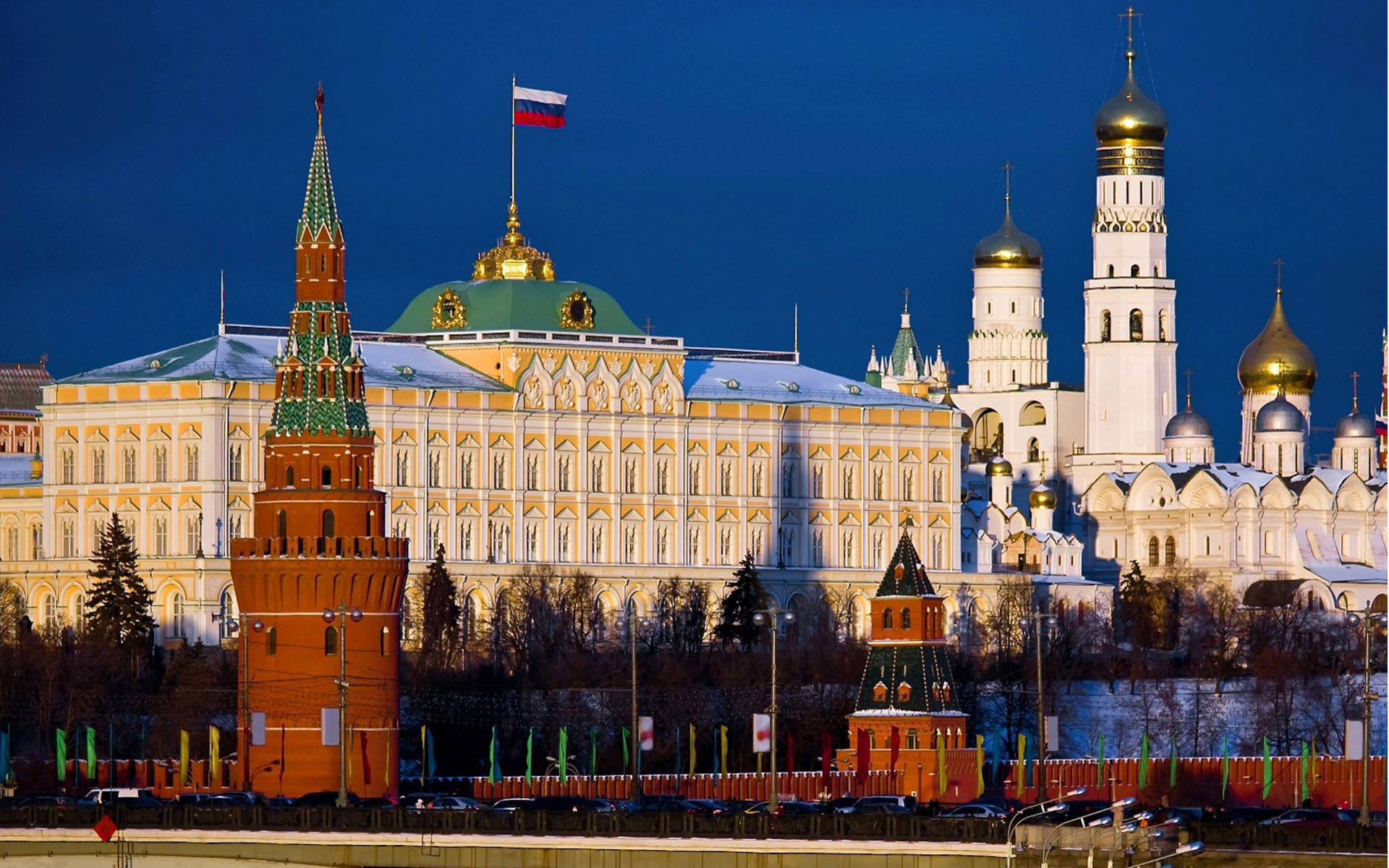 Что мы Родиной зовём?          И под небом синим-синим

Всё, что в сердце бережём,     Флаг России над Кремлём.